Rhedeg i Drwbwl
Gangiau Stryd a Llinellau Sirol

Running Into Trouble  
Street Gangs and County Lines
Aim
To raise awareness of street gangs and County Lines
Learning Outcomes
What is ‘County Lines’?
   What Is Criminal Exploitation?
   Signs of Criminal Exploitation
   The Law 
   Stop Search
   Drug Classifications 
   What help is available
Geiriau 
Allweddol
Key 
Words
County Lines
Criminal Exploitation 
Stop Search
Grooming

Drug dealer
Llinellau Sirol
Camfanteisio Troseddol
Atal ac Archwilio
Meithrin perthynasamhriodol 
Deliwr cyffuriau
County Lines…
is a term that describes the organised, illegal movement of drugs, from the big cities into smaller towns and rural areas, by street gangs, using children and vulnerable adults.
Criminal Exploitation…
is when a child or young person is befriended and abused, taken advantage of, groomed and controlled for a criminal purpose.
Travelling alone on trains
Bullied/ Vulnerable/ Lonely
Staying out late
challenging behaviour
Using illegal drugs
Have more money/ unexplained gifts
Disrespect for boundaries set by parents / carers or school.
Signs of Criminal Exploitation
Carrying drugs
Carrying weapons
Missing school
Being secretive about where they have been or are going to
Travelling between towns and cities
Sleeping in a drugs den
Made to feel safe 
and protected
Lack of interest in school, activities and hobbies
Being forced to help 
prepare drugs
Taking risks
The Law
The actions by adults are CRIMINAL – 
and they are BREAKING THE LAW.

The LAW is there to protect children and young people under the age of 18.
‘No child can consent to criminal exploitation and it’s never their fault!’
Stop and Search
A 'stop and search' is when a Police Officer stops you and then searches you, because he or she has reason to suspect you are in possession of drugs, weapons, stolen property or items which could be used to commit a crime.
Only a Police Officer can stop and search you.
They must:
Explain why you are being stopped and searched, what they are looking for and the law under which you are being searched.
Give you their name, force or collar number and police station 
Give you with a stop and search receipt or record which will include the date and time of search
Being stopped by a Police Officer does not mean you are under arrest or have necessarily done something wrong.
Possession with Intent to Supply 
Supply/Manufacture 
or Cultivation
Possession
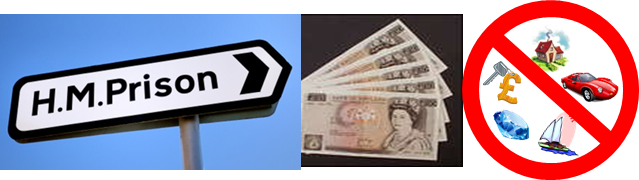 C
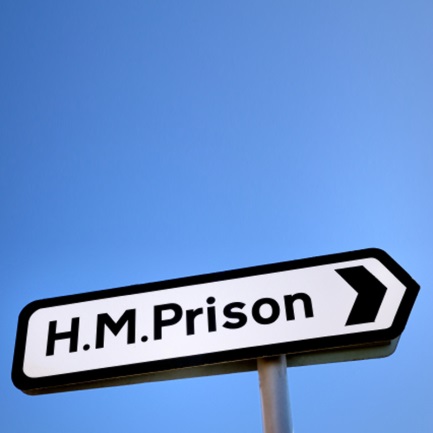 2 years and/or fine
14 years and/or unlimited fine/seizure of assets
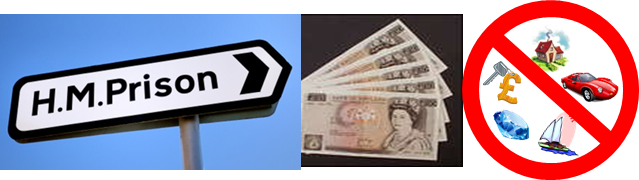 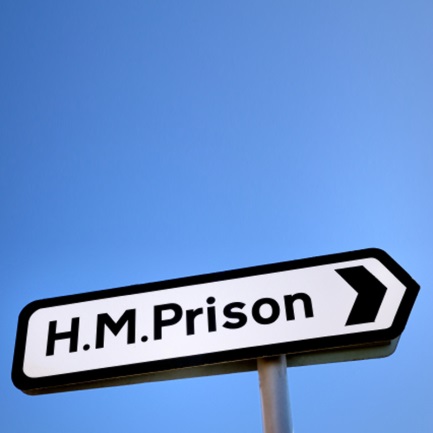 B
5 years and/or fine
14 years and/or unlimited fine/seizure of assets
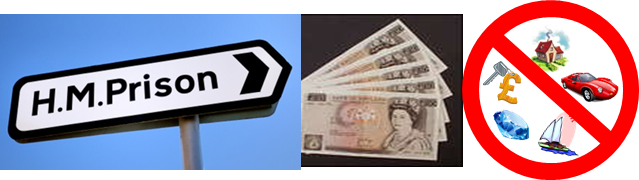 A
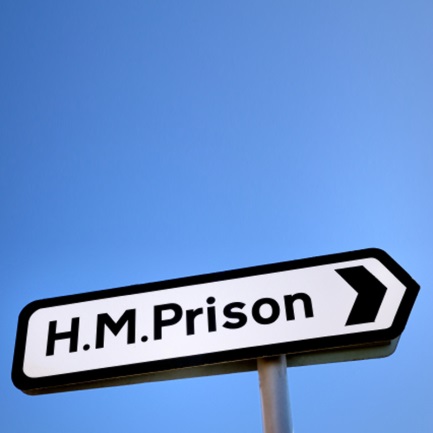 7 years and/or fine
LIFE and/or unlimited fine/seizure of assets
Help and support is available
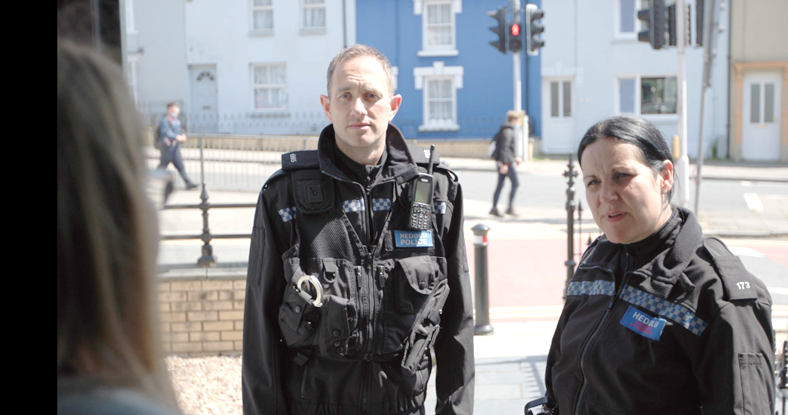 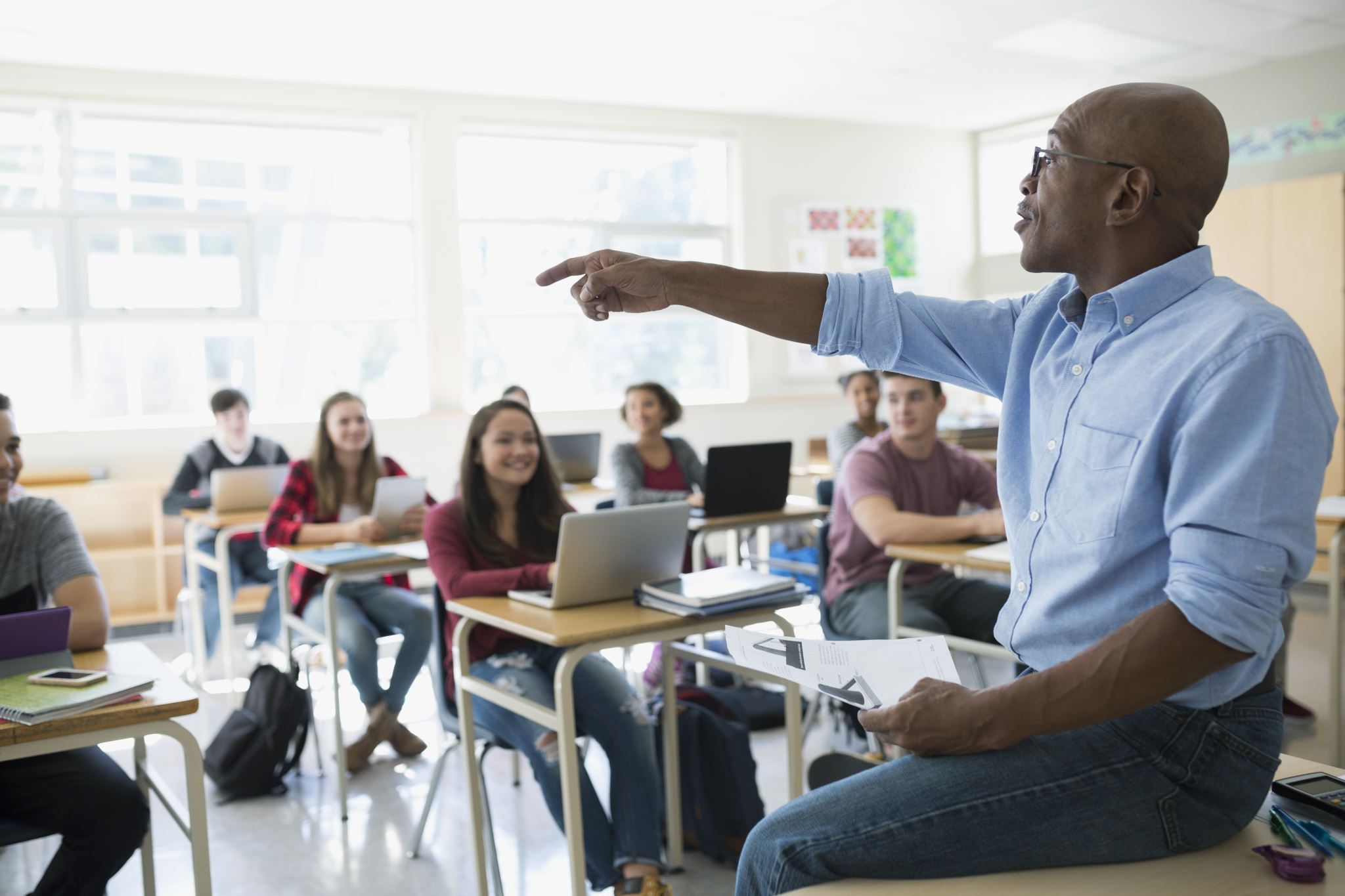 Your School’s Police Officer
A teacher or the school DSP, School Counsellor or Nurse
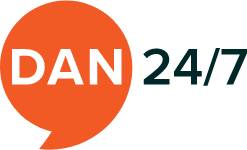 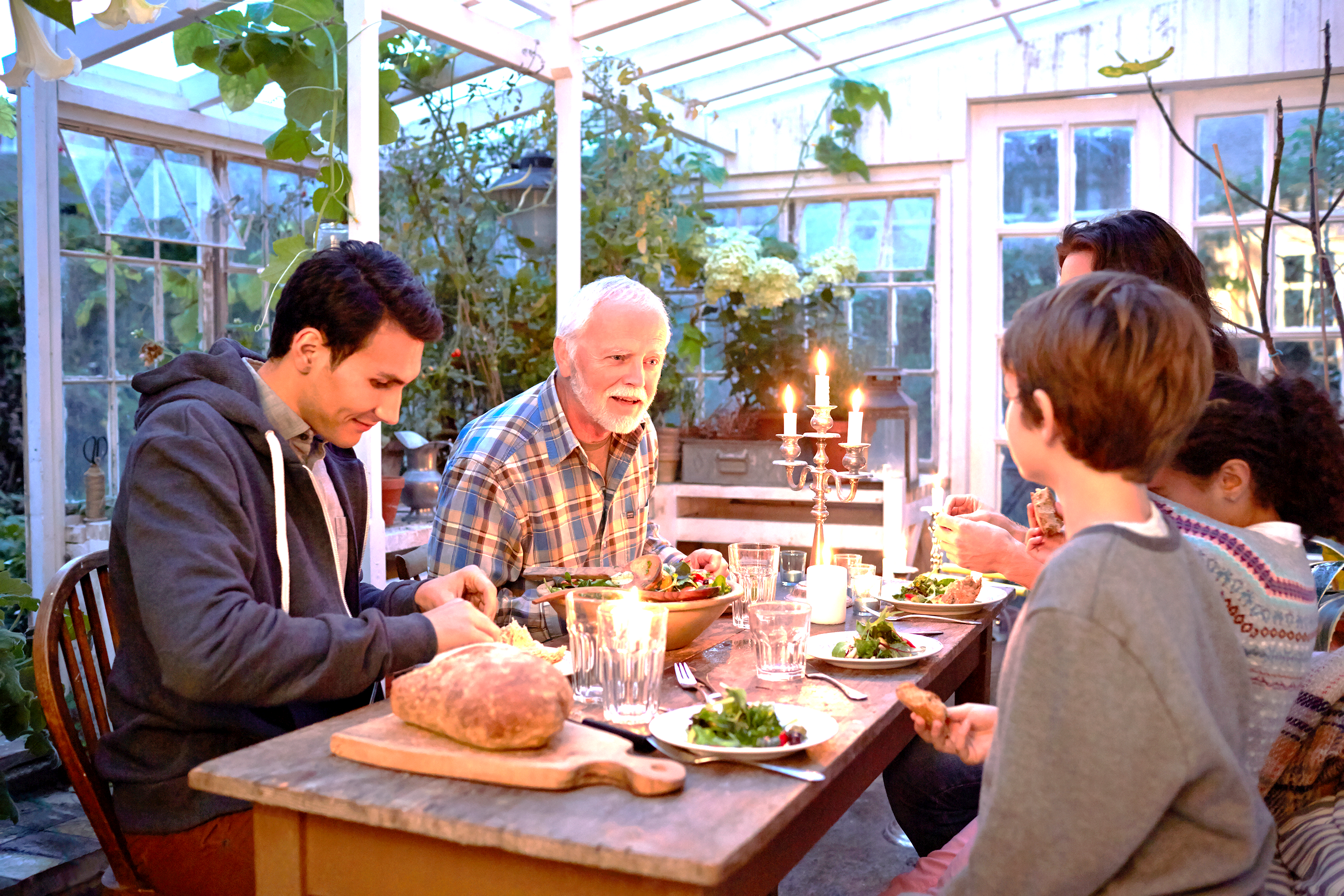 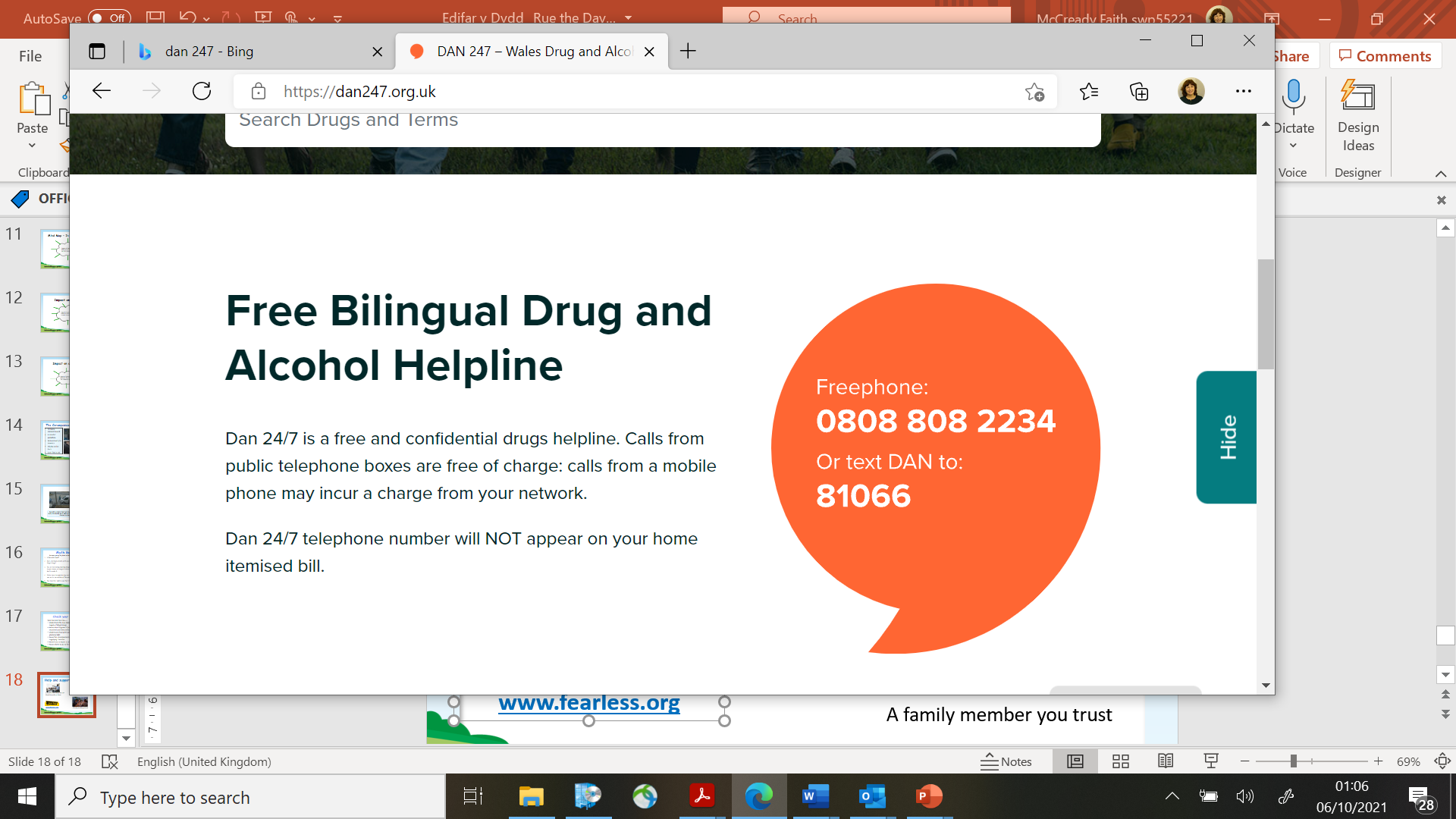 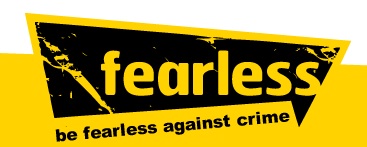 www.fearless.org
A family member you trust